DEBT MANAGEMENT OFFICE  NIGERIA
UNDERSTANDING PUBLIC DEBT MANAGEMENT IN NIGERIA:
CHALLENGES AND SOLUTIONS
Presented by
Joe Ugoala
Director
Organisational Resourcing Dept
Debt Management Office
At the 2021 National  Council on Finance and Economic Development  (NACOFED)


November 16, 2021
DEBT MANAGEMENT OFFICE  NIGERIA
OUTLINE
1.0
BACKGROUND
Establishment of the Debt Management Office (DMO) 
 Mandate and Functions, Composition of the DMO’s Supervisory Board
Organisational Arrangement of the Office
2.0
INSTITUTIONAL FRAMEWORK
Legal Basis for Public Debt Management in Nigeria
Institutional Arrangements - Stakeholders Relationships and Roles
3.0
MAJOR ACHIEVEMENTS
Funding the Annual Budget of the Federal Government of Nigeria
Maintenance of a Comprehensive and Accurate National Debt Database
Facilitation of the Development of the Domestic Debt Management
Facilitation of the Development of the Subnational Debt Management Institutions  and Capacity
Opening Access to the International Capital Market, etc
NIGERIA’S DEBT SUSTAINABILITY
Current Position Debt Stock and Sustainability
4.0
5.0
6.0
CHALLENGES OF PUBLIC DEBT MANAGEMENT
SOLUTIONS
7.0
CONCLUSION
2
DEBT MANAGEMENT OFFICE  NIGERIA
1.0	BACKGROUND
Establishment of the DMO:
Prior to 2000, there was diffusion in the responsibility of managing Nigeria’s Public Debt,  leading to an uncoordinated Public Debt Management, with its attendant  challenges. Hence, the need for a central institution saddled with the responsibility  of managing the country’s debt became imperative.

The DMO was then established in 2000.

The Debt Management Office (Establishment, Etc.) Act, enacted in 2003
3
DEBT MANAGEMENT OFFICE  NIGERIA
1.0 BACKGROUND ……………………….Cont’d
Mandate and Functions:
Mandate and Functions of the DMO are derived from the Debt Management Office  (Establishment, Etc.) Act, 2003. Some of these can be explained, as follows:
To advise Government on ALL matters relating to Public Debt Management.
To advise Government on its Borrowing Limits, and determine ways and sources required  to fund its financing gap.
To maintain a reliable and comprehensive database of all loans taken or guaranteed by  the Federal or State Governments or any of their agencies.
Issue Guidelines, as may be deemed appropriate, on Domestic and External borrowing by  the Federal and the 36 States and FCT, as well as their Agencies.
4
DEBT MANAGEMENT OFFICE  NIGERIA
1.0 BACKGROUND ……………………….Cont’d
Composition of the DMO’s Supervisory Board:

The DMO Act provides for a 7-member Supervisory Board as follows:
Vice-President, Federal Republic of Nigeria
Honourable Minister of Finance
Attorney-General of the Federation & Hon. Minister of Justice
Chief Economic Adviser to the President
Governor, Central Bank of Nigeria
Accountant-General of the Federation
Director-General, DMO
Chairman
Vice Chairman  Member  Member  Member  Member
Member & Secretary
5
DEBT MANAGEMENT OFFICE  NIGERIA
1.0 BACKGROUND ……………………….Cont’d
Organisational Arrangement of Nigeria’s Public Debt Office:
Front Office
Portfolio Management Dept 
Market Development Dept 
Strategic Programmes Dept
Middle Office
Policy, Strategy & Risk Mgt Dept
Back Office
Debt Recording & Settlement Dept
FGN Securities Issuance and  Contingent Liability  Management
Development of Debt Policies  and Strategies
Recording and Maintenance of  Public Debt Database (External  and Domestic)
Development of the FGN  Securities Market and  Sovereign Issuances in the ICM
Public Debt Statistics and  Analysis
Servicing of Public Debt
Sub-national Debt Management  Development Activities and  Sub-national Debt Data
Risk Management, Monitoring  and Compliance
Other Key Offices and Departments are:
Director-General’s Office – Provides overall coordination and strategic direction for the entire organization,  including those of the departments in the Front, Middle and Back Office, as well as the Units that report directly to  the Director-General, namely – Internal Audit and Control Unit, Legal Services Unit, and Public Affairs Unit.
Organisational Resourcing Dept – Provides corporate services support to the entire organization, and the  functions are: Finance and Accounts, Human Resources Management, Information & Technology and General Administration..
6
DEBT MANAGEMENT OFFICE  NIGERIA
2.0	INSTITUTIONAL FRAMEWORK
Legal Basis for Public Debt Management in Nigeria

The key relevant legislations guiding External and Domestic Borrowing in Nigeria are:
The Constitution of the Federal Republic of Nigeria,  1999
The Constitution grants the National Assembly (NASS),  the exclusive powers to make laws that regulate Domestic and External borrowing in the country.

The Debt Management Office (Establishment, ETC)  Act, 2003
This Act establishes the DMO as a government agency,  charged with the responsibility of managing Nigeria’s  public debt.

Investments and Securities Act (ISA)
The ISA gives legal backing to the Securities and  Exchange Commission (SEC) and includes specific  provisions guiding the issuance of Bonds and other  borrowing instruments in the capital market by the FGN,  State Governments and Local Governments.
7
DEBT MANAGEMENT OFFICE  NIGERIA
2.0	INSTITUTIONAL FRAMEWORK…………….Cont’d
Legal Basis for Public Debt Management in Nigeria
The key relevant legislations guiding External and Domestic Borrowing in Nigeria are:
Fiscal Responsibility Act, 2007 (FRA)
The FRA seeks to promote fiscal discipline on the Federal,  and to some extent the States and their agencies, as well  as Local Governments.
Sets the Fiscal Deficit-to-GDP Ratio for the FGN at 3% of GDP.
Other Legal instruments include:
- The Treasury Bills Act, CAP. T18 (LFN), 2004
The Government Promissory Notes Act, CAP. G4  (LFN), 2004
The Treasury Certificate Act, CAP. T19 (LFN), 2004
8
DEBT MANAGEMENT OFFICE  NIGERIA
2.0 INSTITUTIONAL FRAMEWORK…………Cont’d
Institutional Arrangements and Stakeholder Relationships
Other Government institutions and bodies involved in Nigeria’s borrowing activities are:
National Assembly
Federal Executive Council  
Federal Ministry of Finance, Budget and National Planning 
Central Bank of Nigeria
Federal Ministry of Justice
Office of the Accountant-General of the Federation
Other Stakeholders include:
Securities and Exchange Commission
National Pension Commission
The Nigerian Stock Exchange  
FMDQ OTC Securities
Financial Market Dealers Association (Banks, Discount Houses, etc)  
Pension Fund Operators
Stockbrokers
9
DEBT MANAGEMENT OFFICE  NIGERIA
3.0	MAJOR ACHIEVEMENTS
Highlights of the Major Achievements of the DMO:
Funding the annual Budget of the Federal Government
Consistently met the Government’s funding needs as provided for, in the various Appropriation Acts, since its inception in 2000.
Maintenance of a Comprehensive and Accurate national Public Debt Database
Ensured accurate and reliable data on Nigeria’s public debt.
These are publicly available on the DMO’s website, and regularly disseminated through the Press.

Servicing of the Public Debt
Ensured regular and prompt servicing of the nation’s public debt, and hence, no issues of penalties on late payments.

Facilitation of the Development of the Domestic Debt Market
Revived the Nigerian Bond Market, through regular issuances of FGN securities since 2005.
Extended the tenors of the existing short-term instruments (of less than 1 year), by introducing  longer tenored instruments of up to 30 years. Thus, established a Sovereign Yield Curve, as a  reference for the other Issuers in the domestic capital market.
10
DEBT MANAGEMENT OFFICE  NIGERIA
3.0	MAJOR ACHIEVEMENTS………………Cont’d
Highlights of the Major Achievements…………………………..Cont’d

Facilitation of the Development of Subnational Debt Management	- Institutions and  Capacity.
Conducted several Sensitisation Workshops and Capacity Building programmes for the States/FCT’s officials on effective public debt management
Facilitated States and FCT’s Domestic Debt Data Reconstruction Exercise, Setting up of the Debt Management Departments (DMDs), with the requisite Legal Frameworks etc

Opening of Access to the International Capital Market (ICM).
Issued a debut Eurobond in 2011, which have been followed up with several issuances since then, the last which is the USD4.0 billion issued in Q3, 2021. 
This exercise has opened up opportunities for the Private Sector institutions to access funding from  the ICM. These include, First Bank, Zenith Bank, Access Bank, GT Bank, Fidelity Bank, etc.
11
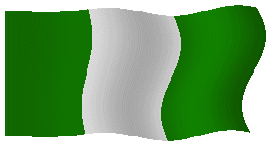 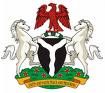 DEBT MANAGEMENT OFFICE
NIGERIA
4.0  Nigeria’s Public Debt Sustainability
Total Public Debt Stock & Sustainability Ratios as at  June 30, 2021
Notes:
1Country-specific threshold up to end of 2023. The WB/IMF’s recommended peer-group threshold is 55%
12
DEBT MANAGEMENT OFFICE  NIGERIA
5.0	CHALLENGES OF PUBLIC DEBT MANAGEMENT
Awareness about the place of Public Debt Management
Low awareness and Negative/Poor perception of Debt


Coordination of Debt Strategies with other Economic Policies
Coordination between Debt Management with Fiscal Policy
Coordination Monetary Policy
Coordination with Cash Management 


Governance Structure for Public Debt Management		
-	Legal framework for Public Debt Management
-	Need for clarity on Roles and Responsibilities of Government Agencies so as to ensure 	Accountability.
13
DEBT MANAGEMENT OFFICE  NIGERIA
5.0	CHALLENGES OF PUBLIC DEBT MANAGEMENT………Cont’d
Capacity:  Staff and Debt Management Systems
		   -	Recruitment, and retention of skilled manpower remains a challenge.
		   -	Sound Debt Recording System


Stability in the Macroeconomic and Fiscal environment
	   -	Any instability in the Macroeconomic and Fiscal  environment would remain a 				challenge to Public Debt Management.              


Global Volatility
		   -	Exogenous shocks and pressures from the global economy.
14
DEBT MANAGEMENT OFFICE  NIGERIA
6.0	SOLUTIONS
Boost Alternatives to Borrowing:

	-	Aggressively implement on-going initiatives aimed at diversifying sources of 			Government’s revenue

	-	Sustain the implementation of the Strategic Revenue Growth Initiatives 			(SGRIs)
			-  Improving Tax Administration framework
			-  Enhance independent revenue collection of Government by optimising the operational 			   and collection efficiencies of GOEs.
			-  Effective implementation of the Performance Management Framework amongst GOEs.

	-	Use of Off-Balance Sheet Funding to support Infrastructure Development
			-    These include all various forms of Partnerships with the Private Sector ie PPPs, 			      Concessioning, etc
15
DEBT MANAGEMENT OFFICE  NIGERIA
6.0	SOLUTIONS………………….Cont’d
Increase Accountability by the tiers of Government
	-	Adherence to Laws and Guidelines that have bearing to Public Debt Management.
			Notably, the Fiscal Responsibility Act, which provides, amongst others that Borrowing 			should tied to Capital Projects and Human Capital Development.

Close Monitoring of Contingent Liabilities
To ensure that Fiscal Risks do not crystallise

  Strenghtening Sub-national Fiscal and Debt Management Capacity
	-	Need to scale up the capacity of the subnational in effective Public Finance 				Management, including debt management.
16
DEBT MANAGEMENT OFFICE  NIGERIA
7.0	CONCLUSION
High quality public debt management plays a critical role in reducing the vulnerability of  countries to financial crises.

With sound risk and cash management, effective coordination with fiscal and monetary policy, good governance structure, and adequate institutional and staff capacity in place, the government can develop and implement effective Public Debt Management Strategies.
 
Hence, the need for professionalism in the management of Public Debt in such a way that it becomes an Asset for development, rather than a Liability or burden, remains imperative and cannot be over-emphasised.
17
DEBT MANAGEMENT OFFICE  NIGERIA
THANK YOU FOR YOUR ATTENTION